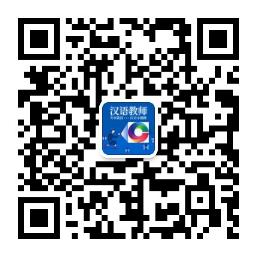 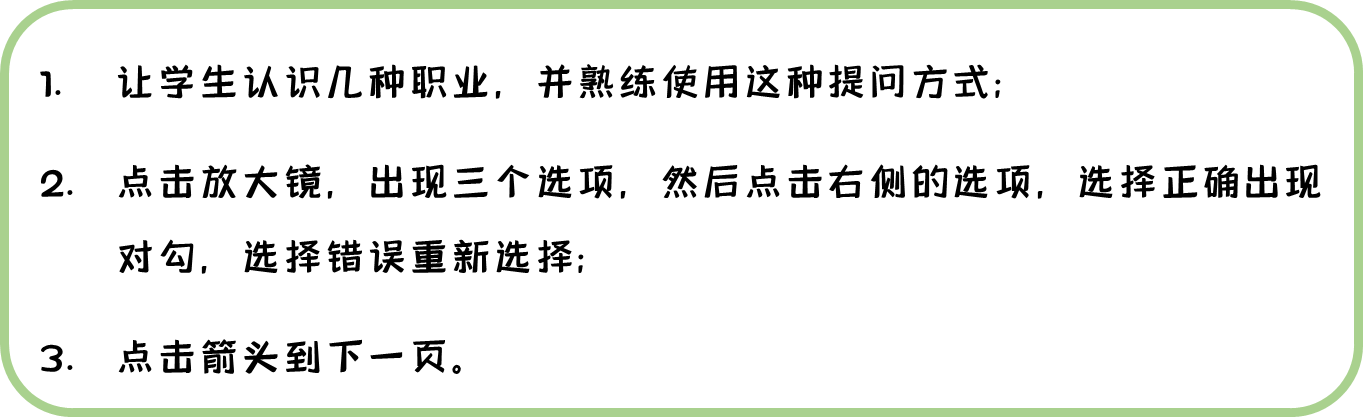 GO
她做什么工作？
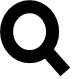 她是医生。
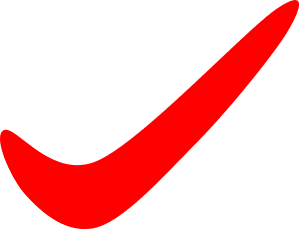 她是护士。
她是老师。
她做什么工作？
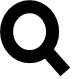 她是护士。
她是老师。
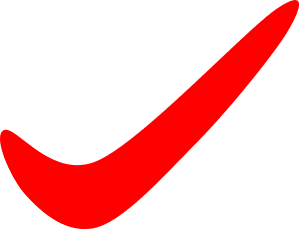 他是医生。
他做什么工作？
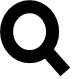 他是老师。
他是医生。
他是警察。
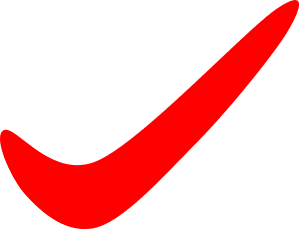 她做什么工作？
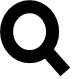 她是服务员。
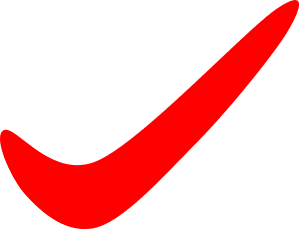 她是老师。
她是医生。
她做什么工作？
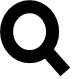 她是医生。
她是老师
她是护士。
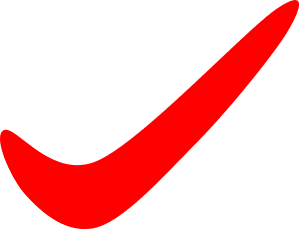 他做什么工作？
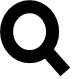 他是医生。
他是老师
他是厨师。
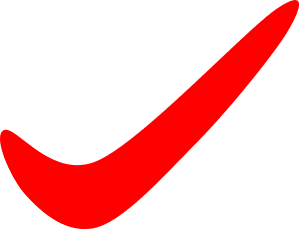 点击获取更多教学资源，让你的课堂更精彩！